Автор: учитель технологии 
Антонова Надежда Назарьевна 
МБОУ СОШ № 1 Энгельсского 
муниципального района Саратовской области
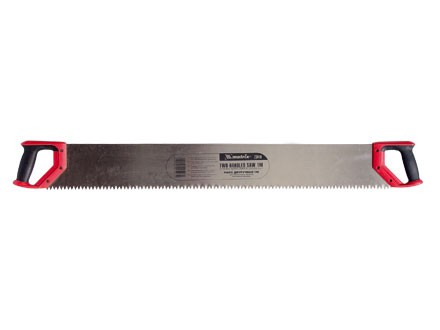 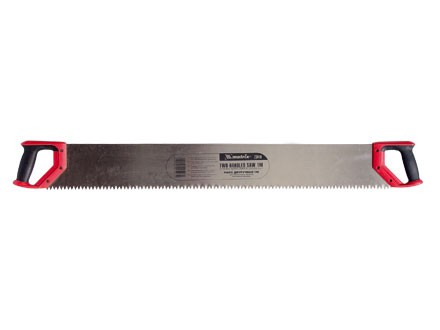 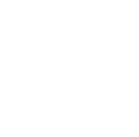 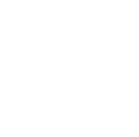 Пропильная резьба
По  всей России сохранились дома, обильно украшенные резьбой
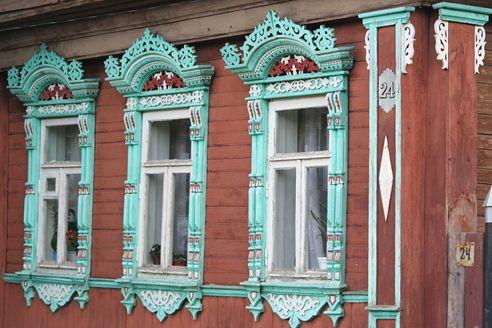 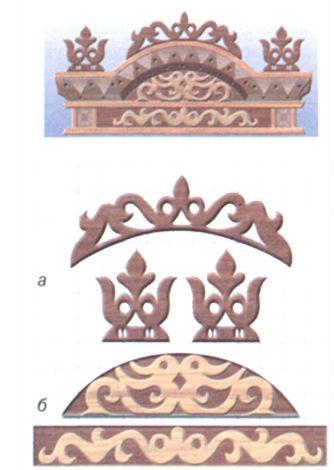 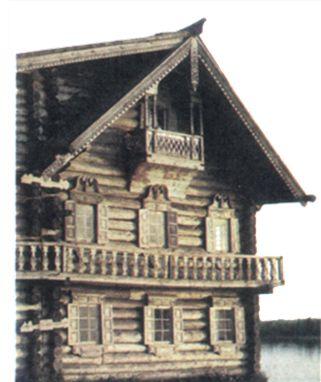 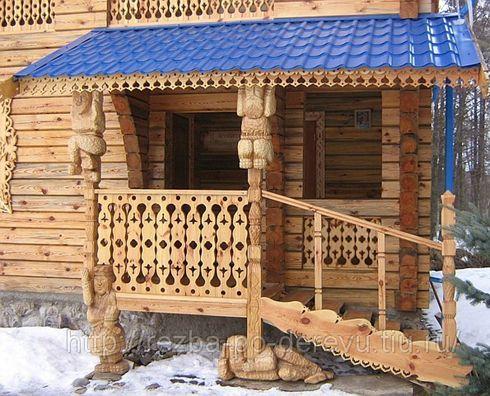 Творческие работы учащихся
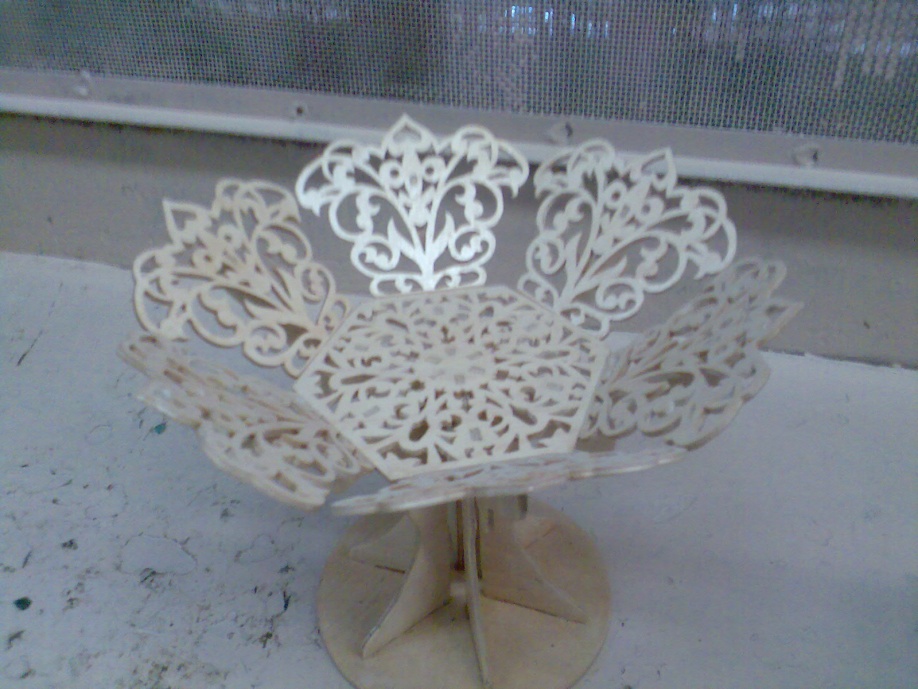 Творческие работы учащихся
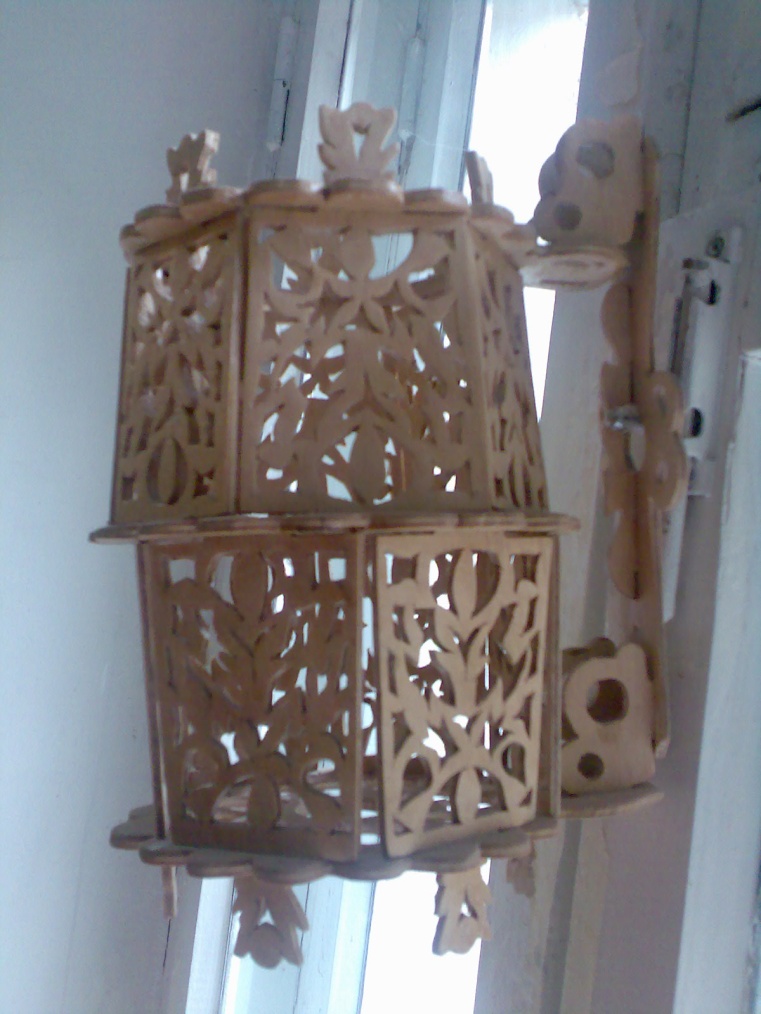 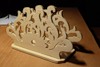 Лобзик
Электрический                Ручной
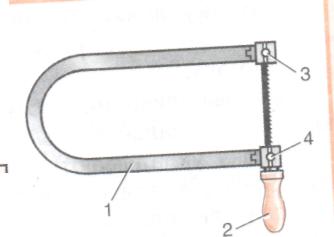 1 — рамка;
2 — ручка; 
3 — верхний зажим;
4 — нижний зажим
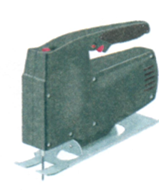 Приспособление для стягивания рамки лобзика
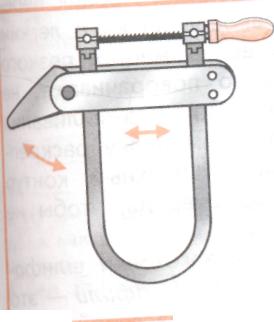 Выпиловочный столик
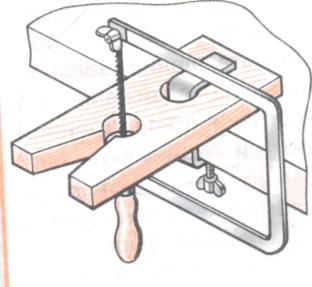 Отделка изделий
Зачищают вырезанные участки заготовки шлифовальной шкуркой или надфилями.Надфили — это 
   небольшие напильники с мелкой насечкой. Они имеют различные профили в поперечном сечении
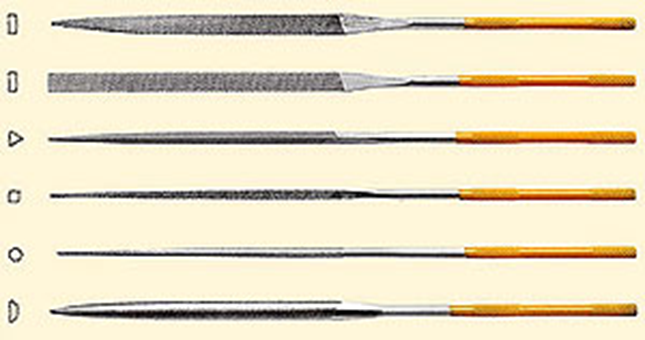 Приёмы работы
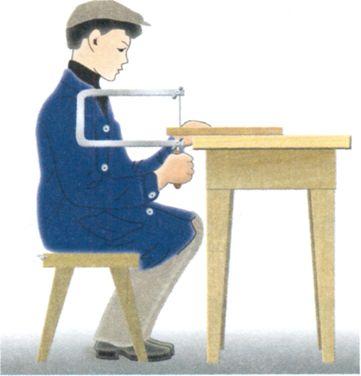 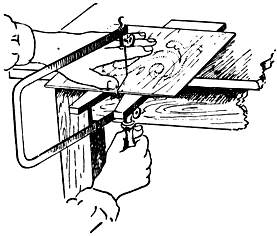 Рабочая поза при выпиливании стоя
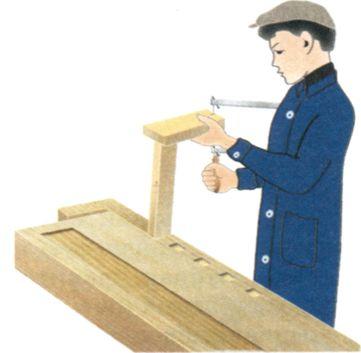 Рабочая поза при выпиливании сидя
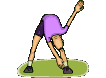 Физминутка
Глазки видят всё вокруг, Обведу я ими круг.Глазком видеть всё дано-Где окно, а где кино.Обведу я ими круг,Погляжу на мир вокруг
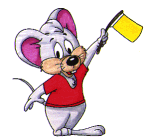 Рефлексия
было интересно…
 было трудно… 
 теперь я могу… 
 я научился… 
 меня удивило…
 мне захотелось…
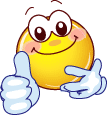 Используемые источники
Глозман А Е. Технология. Технический труд.5 кл.:учеб.для гор. общеобразоват.  учреждений / А.Е. Глозман, Е.С. Глозман, О.Б. Ставрова, Ю.Л. Хотунцев; под редакцией Ю.Л. Хотунцева.-М.Мненозина, 2011. – 199 с. ил.
http://img-fotki.yandex.ru/get/4703/50838422.5e/0_7890c_c1f2066c_XL ; http://ruprom-image.s3.amazonaws.com/271780_w640_h640_krasota.jpg - фото слайд 2;
http://www.kimtex.ru/images/23410.jpg- фото пилы;
http://sl.photo-traveller.net/Foto/Kavkaz/Aug01/15.jpg - снежный ком;
http://www.fresher.ru/wp-content/images3/vstrecha-2010-goda-vo-vsem-mire/3.jpg  - фото льют воду;
http://images.yandex.ru/yandsearch?text=%D1%84%D0%BE%D1%82%D0%BE+%D0%B7%D0%B8%D0%BC%D1%8B+%D0%BF%D1%80%D0%B8%D1%80%D0%BE%D0%B4%D0%B0&icolor=&itype=&iorient=&isize=&type=&site=&wp=&recent=  - фото зимы;
http://rebus.detsky-mir.com/page3/  -ребус